স্বাগতম
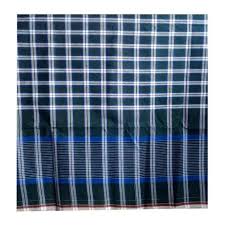 2/1/2021
TAUFIQUL ISLAM ROBI,  DINAJPUR
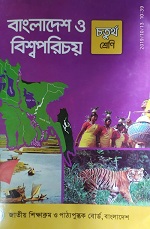 বাংলাদেশ ও বিশ্বপরিচয়
চতুর্থ শ্রেণি
সময়ঃ ৪০ মিনিট
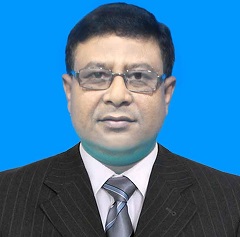 মোঃ তৌফিকুল ইসলাম রবি
প্রধান শিক্ষক
মোহনপুর সরকারি প্রাথমিক বিদ্যালয়
বিরামপুর, দিনাজপুর।
Sweetsorrow_robi@yahoo.com
                                                         01719249776
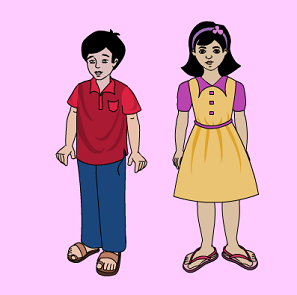 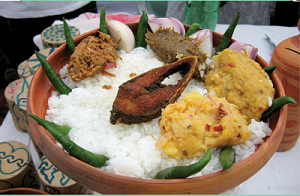 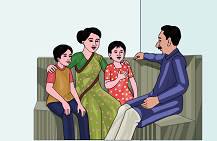 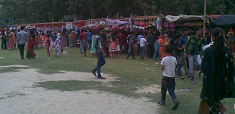 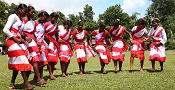 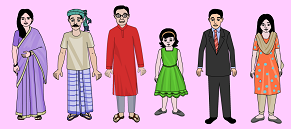 ছবিগুলো দেখ।
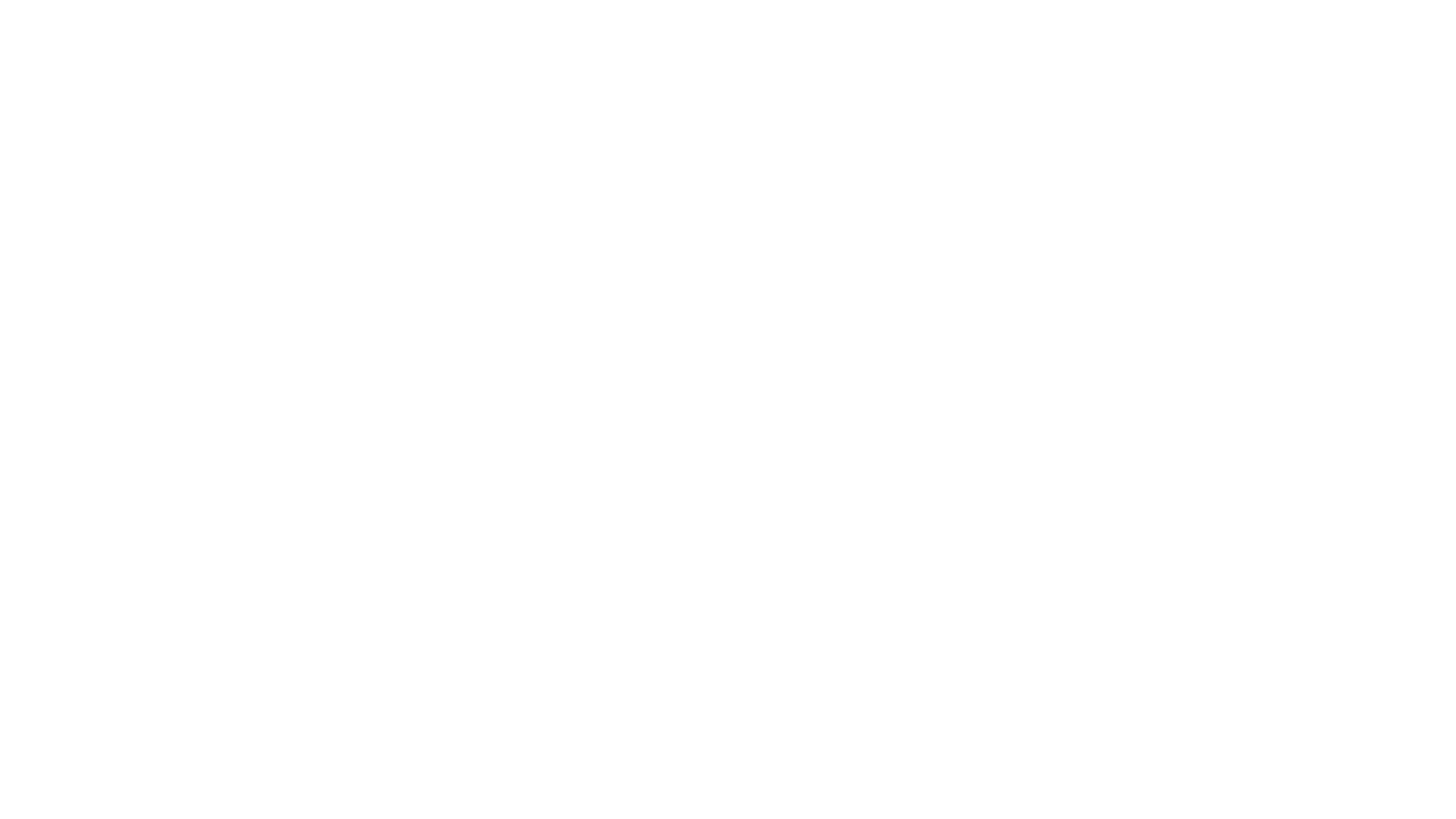 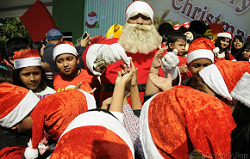 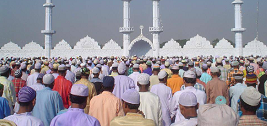 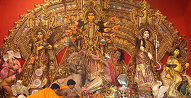 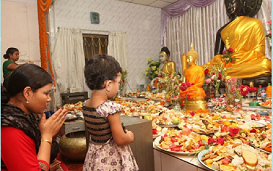 আমাদের দেশের বিভিন্ন ধর্মের মানুষের ধর্মীয় সংস্কৃতি।
বিভিন্ন ধর্মীয় উৎসব।
ছবিতে আমরা কী কী দেখলাম?
2/1/2021
TAUFIQUL ISLAM ROBI,  DINAJPUR
ছবিগুলো দেখ।
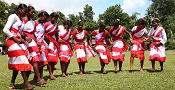 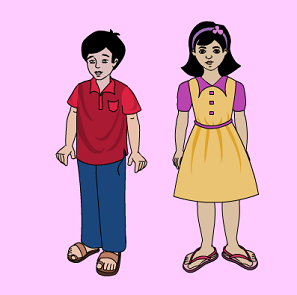 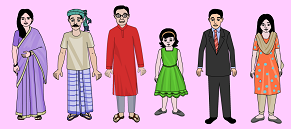 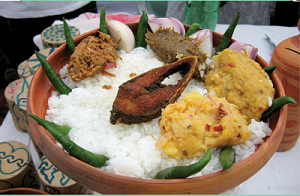 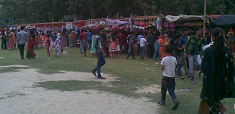 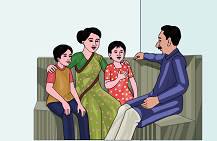 সংস্কৃতি হচ্ছে আমাদের প্রতিদিনের জীবনযাপনের ধরণ।
বিভিন্ন ধরনের আচার-অনুষ্ঠান, খাদ্য, পোশাক ইত্যাদি।
ছবিতে আমরা কী কী দেখলাম?
এগুলো আমাদের সংস্কৃতি।
2/1/2021
TAUFIQUL ISLAM ROBI,  DINAJPUR
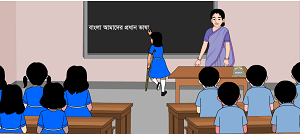 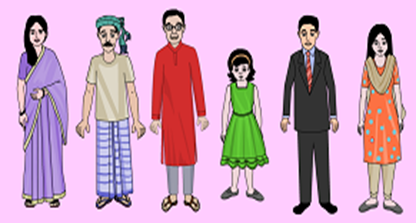 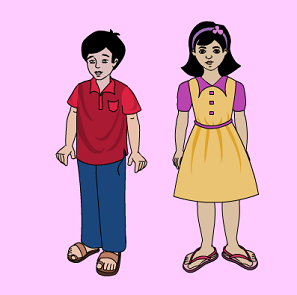 আমাদের সংস্কৃতি
আজকের পাঠ
ভাষা ও পোশাক
2/1/2021
TAUFIQUL ISLAM ROBI,  DINAJPUR
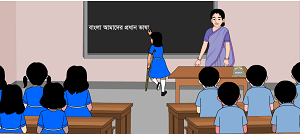 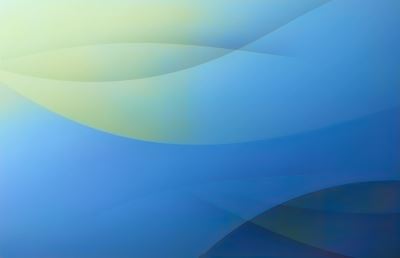 শিখনফল
2/1/2021
TAUFIQUL ISLAM ROBI,  DINAJPUR
ভাষা
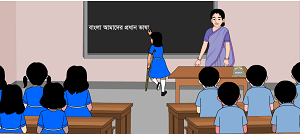 ভাষার মাধ্যমে আমরা মনের ভাব প্রকাশ করি।
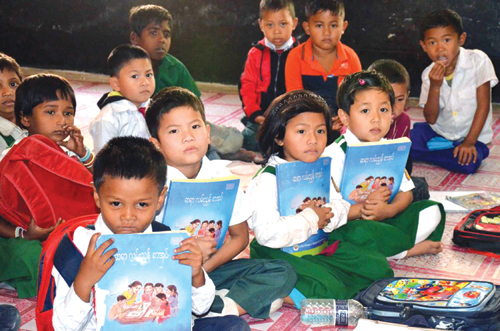 2/1/2021
TAUFIQUL ISLAM ROBI,  DINAJPUR
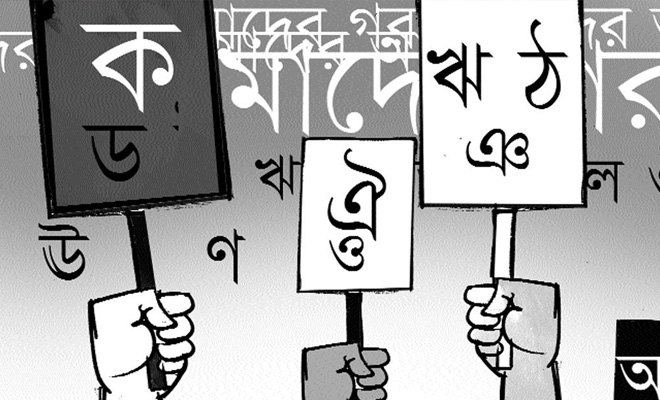 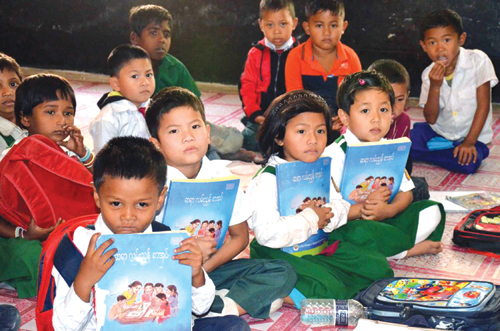 বাংলাদেশের বেশিরভাগ ক্ষুদ্র নৃ-গোষ্ঠীর নিজস্ব মাতৃভাষা রয়েছে।
2/1/2021
TAUFIQUL ISLAM ROBI,  DINAJPUR
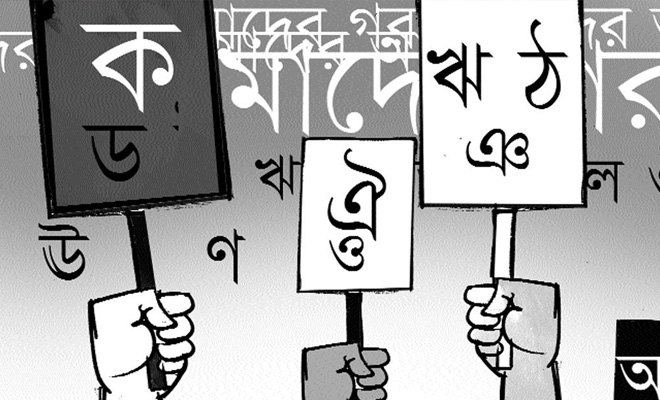 TAUFIQUL ISLAM ROBI,  DINAJPUR
এদেশের মুসলিম, হিন্দু, বৌদ্ধ, খ্রিষ্টান, সবাই বাংলা ভাষার মাধ্যমে একসূত্রে গাঁথা।
আমাদের রাষ্ট্রভাষা বাংলা।
2/1/2021
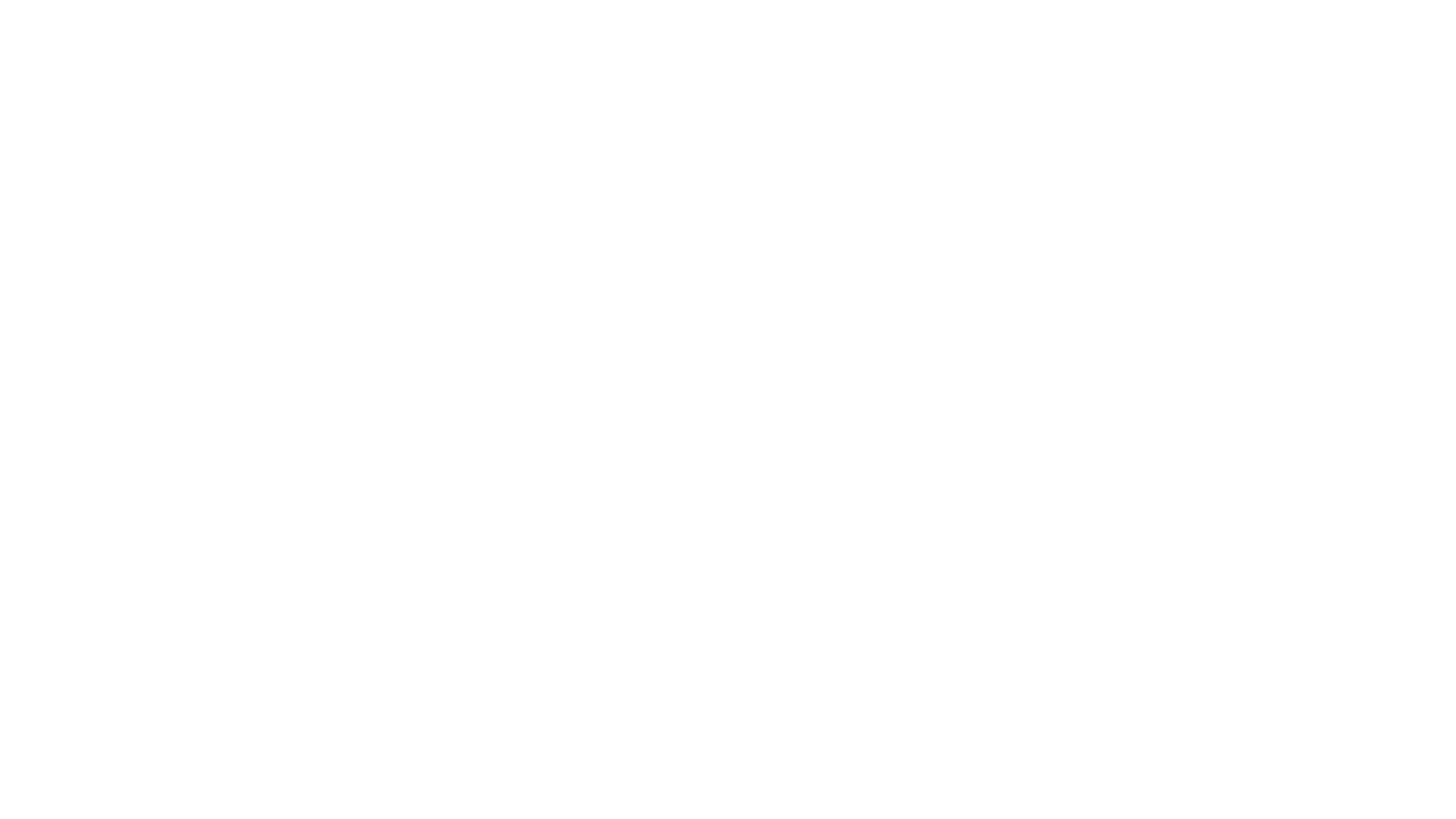 একক কাজ
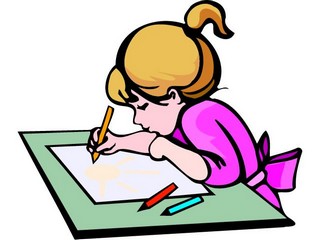 বাংলাদেশের জাতীয় সংস্কৃতি কীভাবে তৈরি হয়েছে বলে তুমি মনে কর?
2/1/2021
TAUFIQUL ISLAM ROBI,  DINAJPUR
মেয়েদের পোশাক
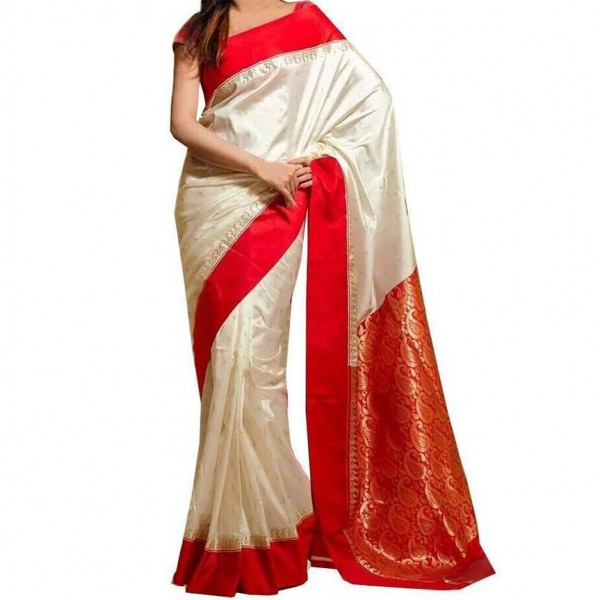 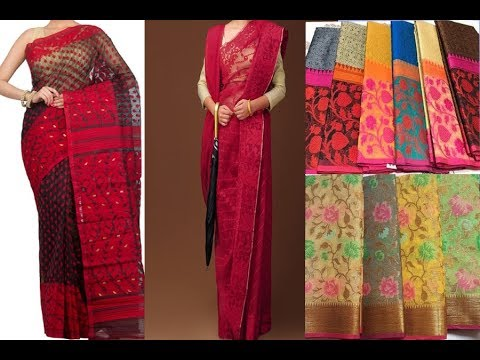 ছবির পোশাকের নাম কী?
শাড়ি বাংলাদেশের মেয়েদের ঐতিহ্যবাহী পোশাক।
শাড়ি
2/1/2021
TAUFIQUL ISLAM ROBI,  DINAJPUR
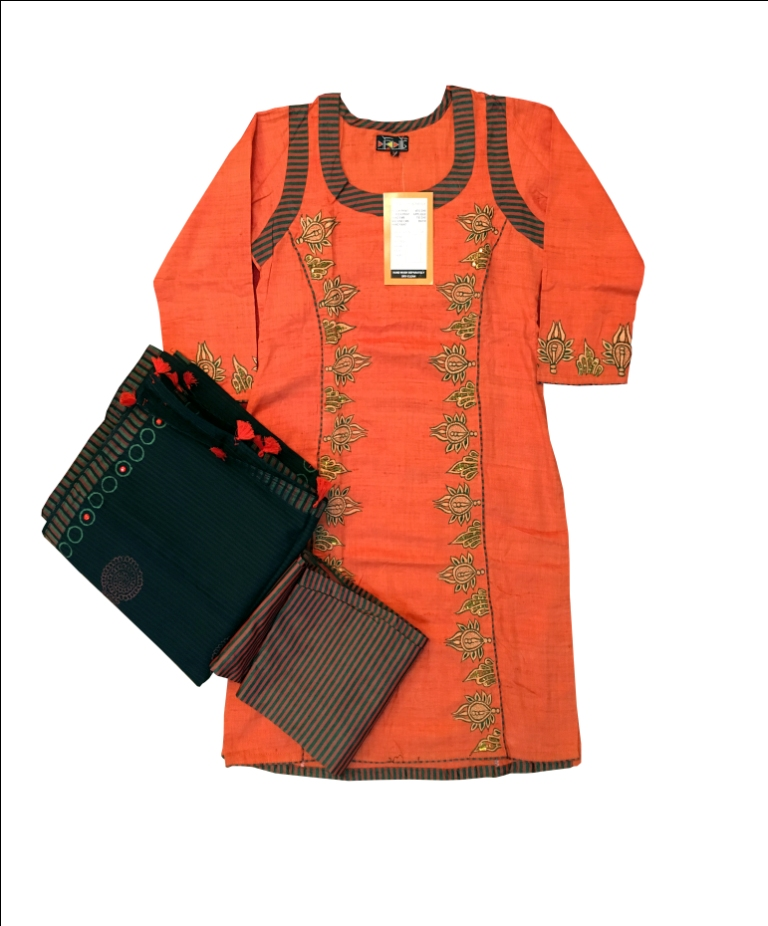 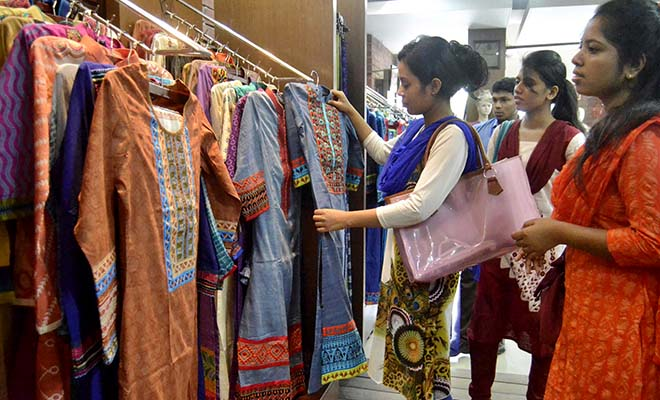 মেয়েদের পোশাক
কম বয়সী মেয়েরা সালোয়ার-কামিজ পরতে পছন্দ করে।
সালোয়ার-কামিজ
এই পোশাকের নাম কী?
2/1/2021
TAUFIQUL ISLAM ROBI,  DINAJPUR
মেয়েদের পোশাক
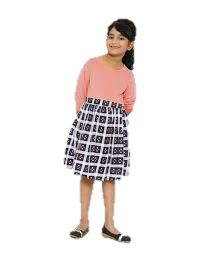 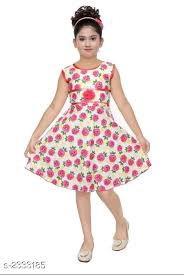 ছোট মেয়েদের অনেকেই ফ্রক এবং স্কার্ট পরে।
ফ্রক এবং স্কার্ট
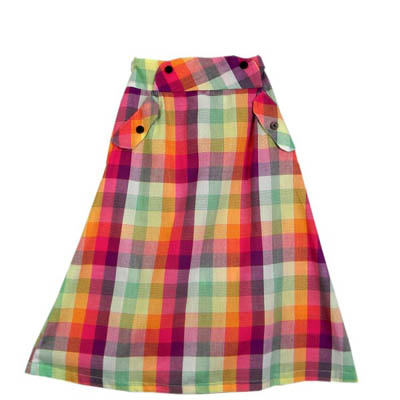 এই পোশাকের নাম কী?
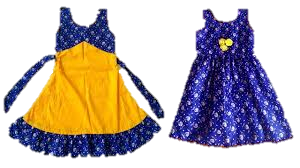 2/1/2021
TAUFIQUL ISLAM ROBI,  DINAJPUR
মেয়েদের পোশাক
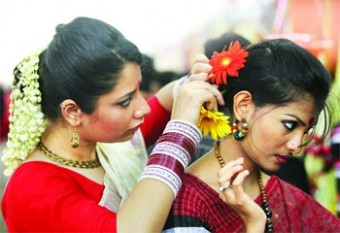 বিশেষ অনুষ্ঠানগুলোতে বেশিরভাগ মেয়েই শাড়ি পরেন এবং নানারকম গয়না, টিপ, ফুল পরে থাকেন।
2/1/2021
TAUFIQUL ISLAM ROBI,  DINAJPUR
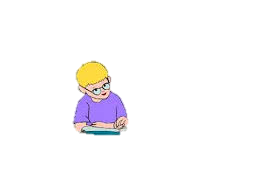 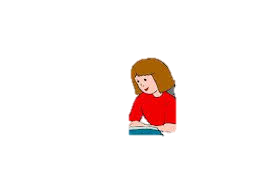 TAUFIQUL ISLAM ROBI,  DINAJPUR
বিশেষ অনুষ্ঠানে মেয়েরা কী ধরনের পোশাক পরেন?
জোড়ায় কাজ
2/1/2021
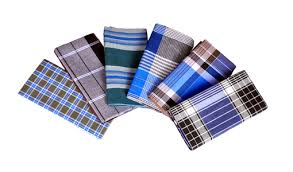 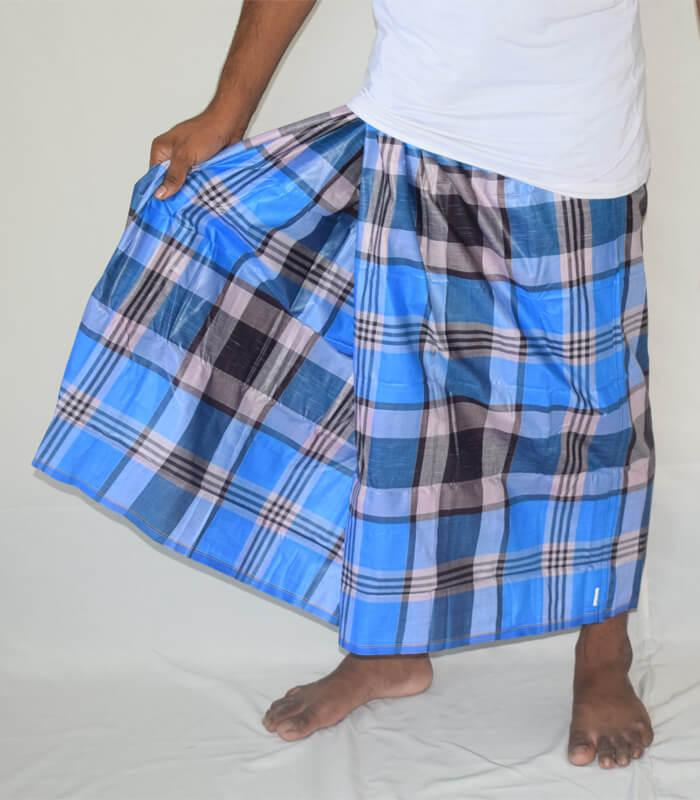 ছেলেদের পোশাক
পুরুষেরা গ্রামাঞ্চলে এবং বাড়িতে সাধারণত লুঙ্গি পরেন।
ছবির পোশাকটির নাম কী?
লুঙ্গি
2/1/2021
TAUFIQUL ISLAM ROBI,  DINAJPUR
ছেলেদের পোশাক
পুরুষ মুসলমানগণ ধর্মীয় অনুষ্ঠানে পায়জামা-পাঞ্জাবি ও টুপি পরেন।
বয়স্ক হিন্দু পুরুষেরা আগে ধুতি পরতেন।
অফিসের কাজে শার্ট-প্যান্ট পরেন।
বিশেষ অনুষ্ঠানে পাঞ্জাবি-পায়জামা পরেন।
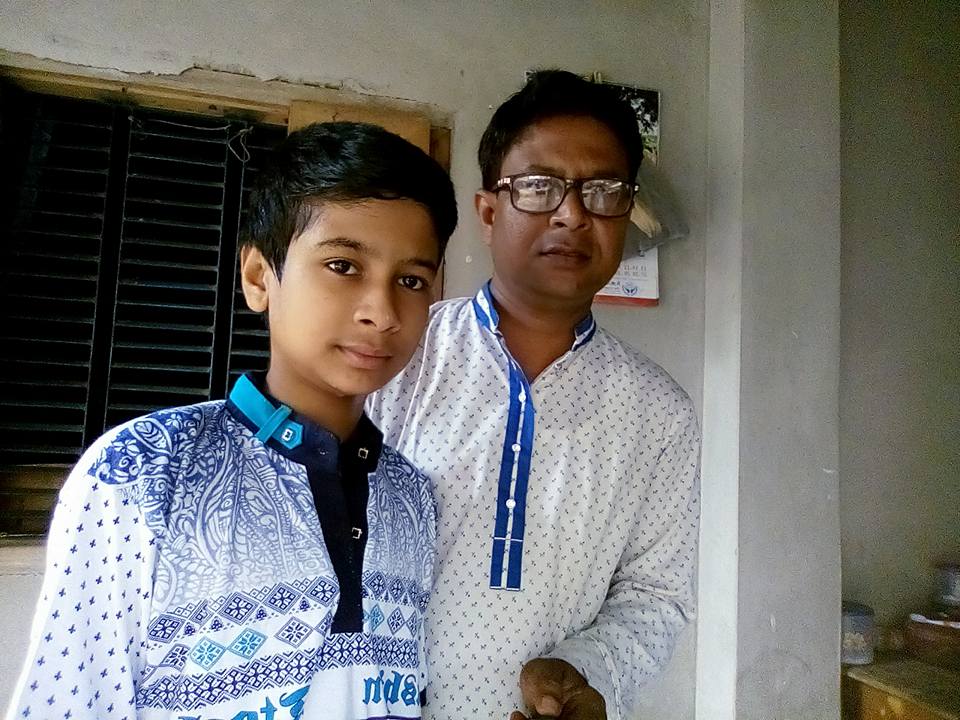 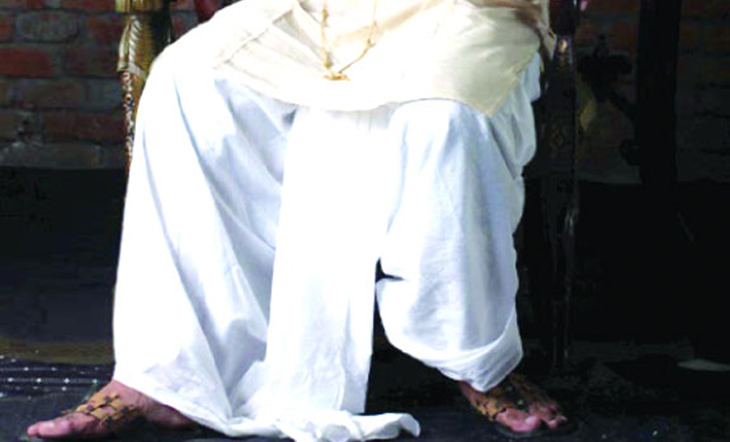 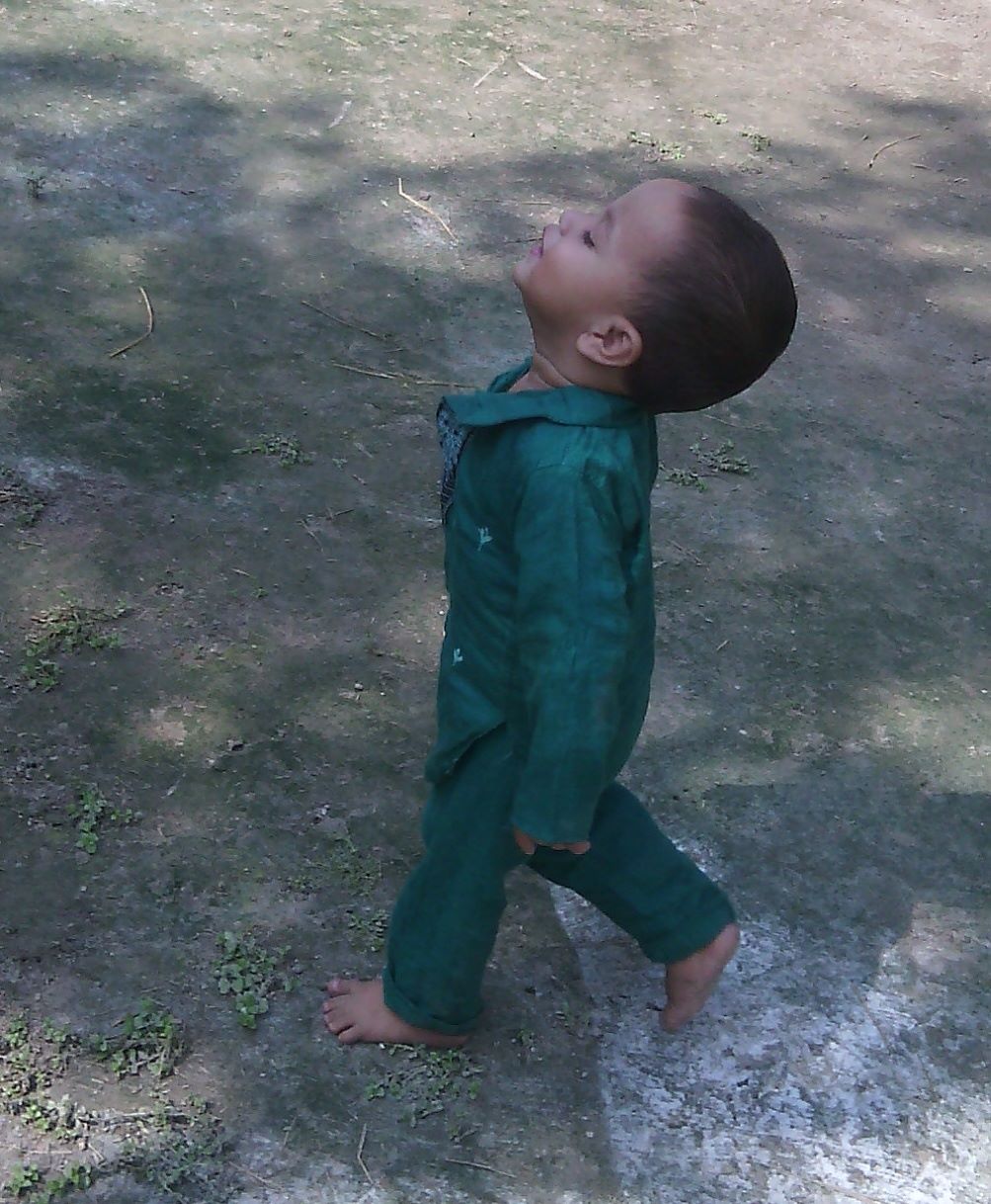 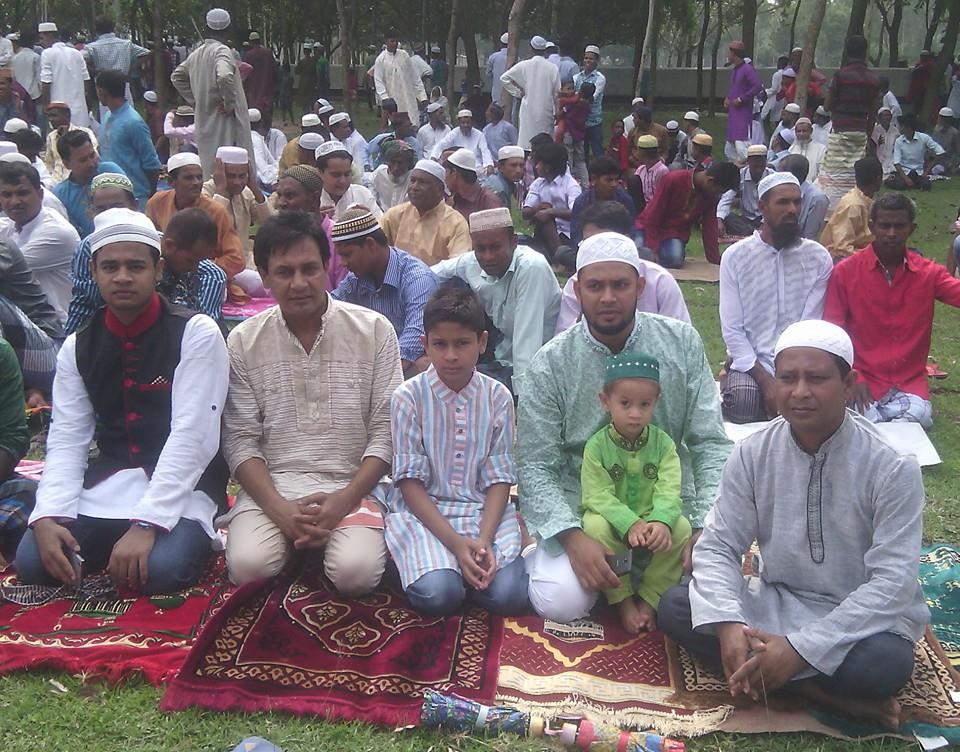 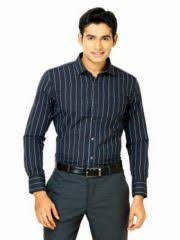 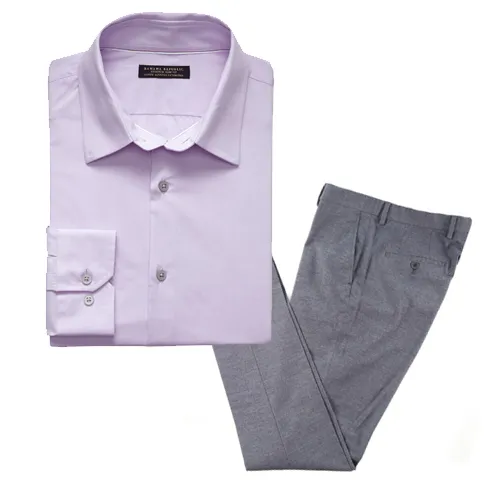 2/1/2021
TAUFIQUL ISLAM ROBI,  DINAJPUR
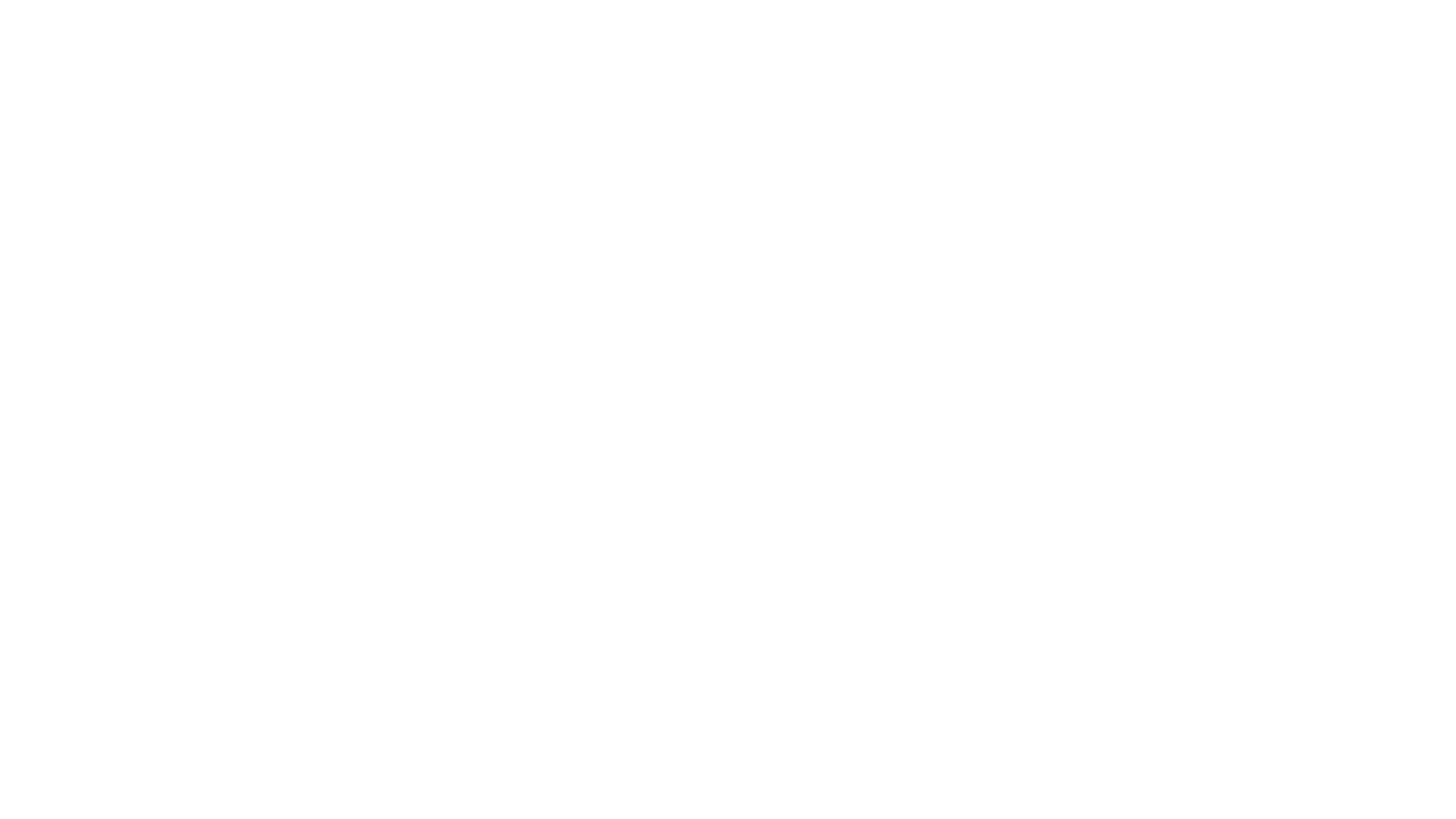 দলে কাজ
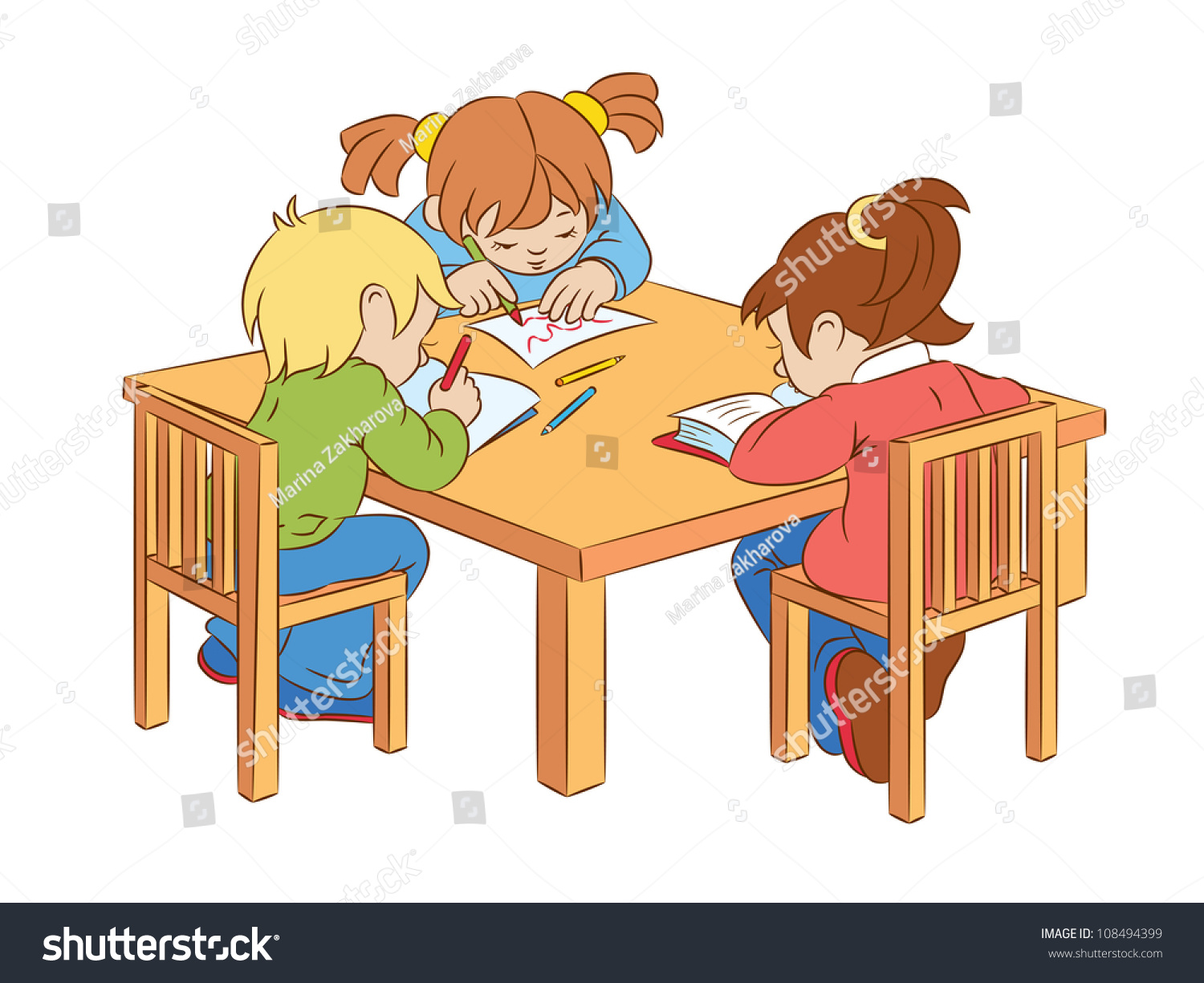 ‘ক’ দলঃ মেয়েরা সাধারণত কোন ধরনের পোশাক পরেন?
‘খ’ দলঃ ছেলেরা সাধারণত কোন ধরনের পোশাক পরেন?
2/1/2021
TAUFIQUL ISLAM ROBI,  DINAJPUR
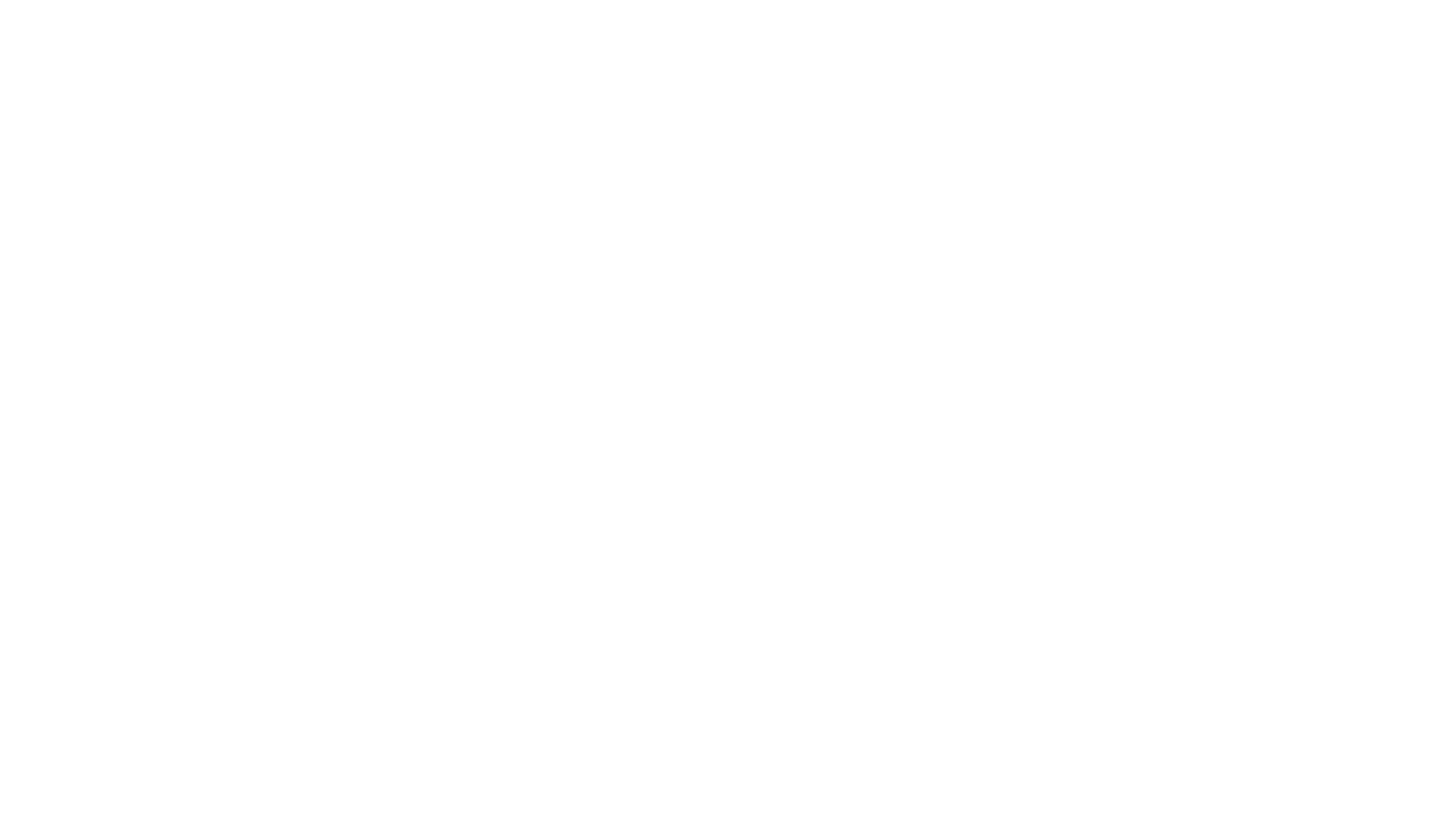 নিরব পাঠ
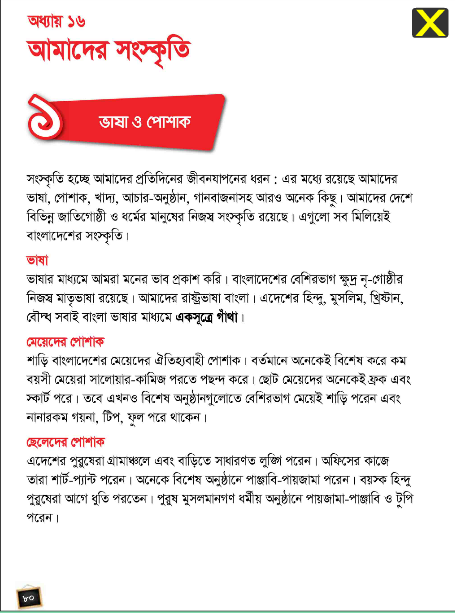 পাঠ্য বইয়ের ৮০ পৃষ্ঠা
2/1/2021
TAUFIQUL ISLAM ROBI,  DINAJPUR
সঠিক উত্তরের পাশে টিক চিহ্ন (∙) দাও।
কোনটি সংস্কৃতির অংশ নয়?
x
x
x
গ) গাড়ি
∙
ক) ভাষা
খ) পোশাক
ঘ) ধর্ম
উত্তরগুলোতে ক্লিক করি
2/1/2021
TAUFIQUL ISLAM ROBI,  DINAJPUR
শূন্যস্থান পূরণ কর।
মনের
মাতৃভাষা
সালোয়ার-কামিজ
বাংলা
একসূত্রে
2/1/2021
TAUFIQUL ISLAM ROBI,  DINAJPUR
নিজ নিজ খাতায় লেখ।
তোমার এলাকার লোকজন কী ধরনের পোশাক পরেন তা ৫ বাক্যে লেখ।
TAUFIQUL ISLAM ROBI,  DINAJPUR
2/1/2021
তোমার পরিবারের অন্য সদস্যরা কী ধরনের পোশাক পরে তা লিখে আনবে।
TAUFIQUL ISLAM ROBI,  DINAJPUR
বাড়ির কাজ
2/1/2021
সবাইকে ধন্যবাদ
2/1/2021
TAUFIQUL ISLAM ROBI,  DINAJPUR